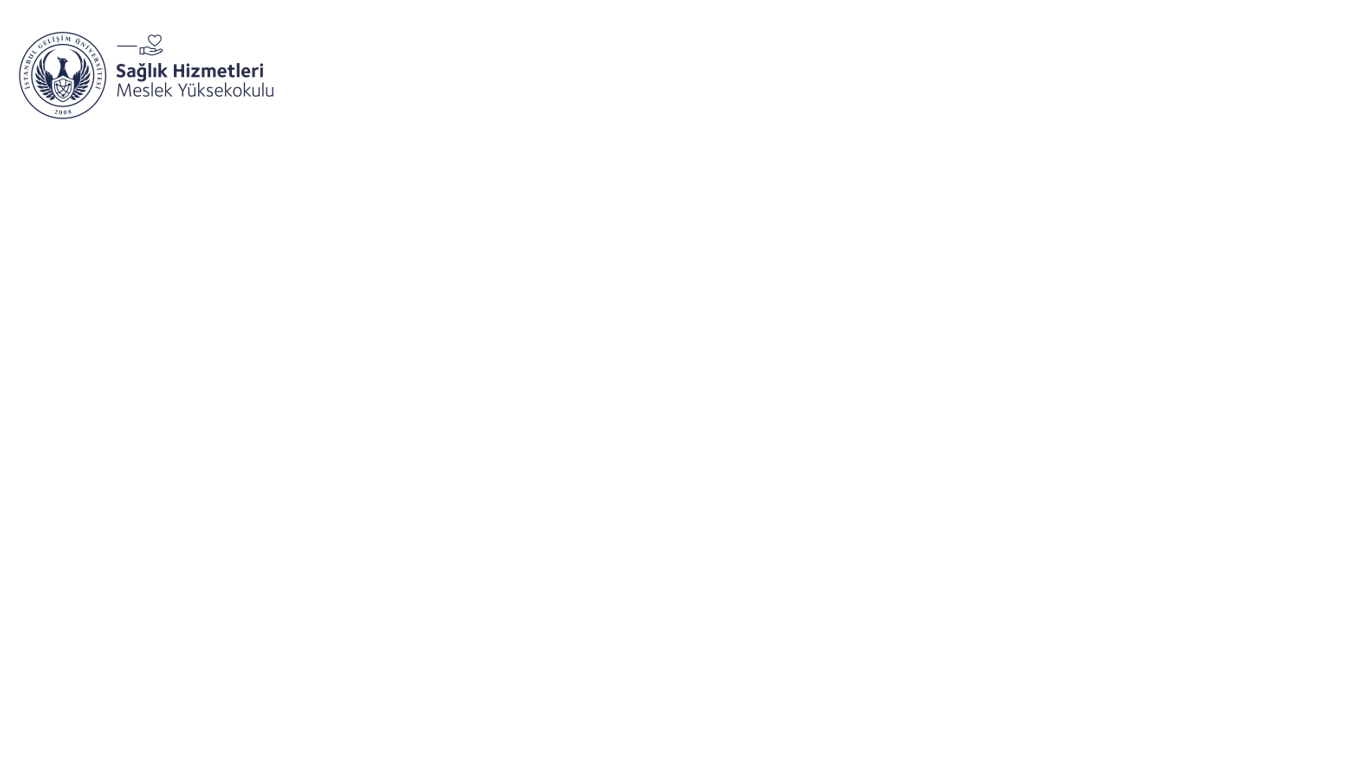 T.C.

İSTANBUL GELİŞİM ÜNİVERSİTESİ
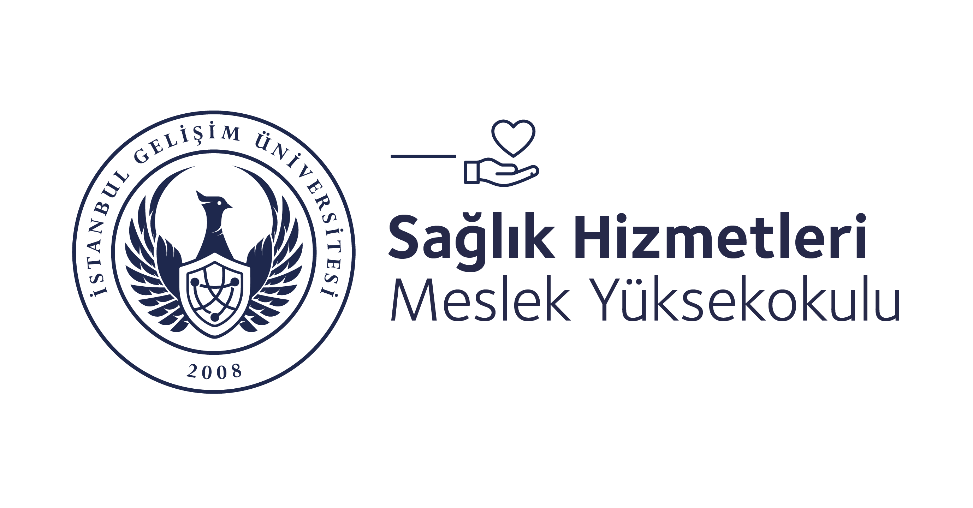 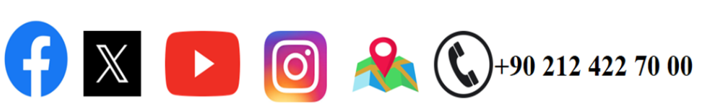 https://gelisim.edu.tr 										     https://shmyo.gelisim.edu.tr
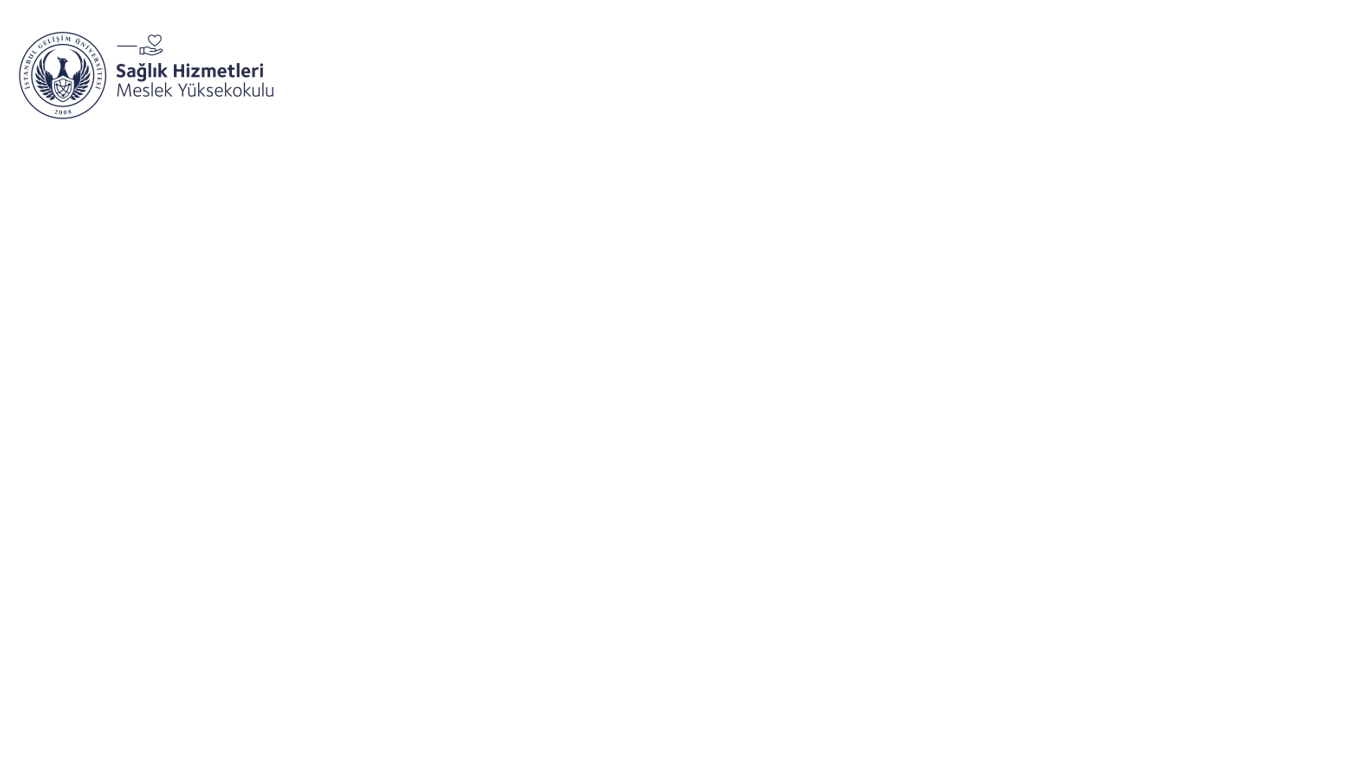 Bölümün Adı		            : 
Dersi Kodu ve Adı		:
Dersin Haftası		:
Dersin Günü ve Saati	:
Ders Kredi/AKTS Bilgileri	:
Sınav Şekli/ Not Dağılımı	:
Dersin Öğr. Elemanı	            : 
E-posta ve Telefon		:
Öğr. Elemanı Odası	            :
Danışmanlık Bilgileri	:
GBS Linki		            :
ALMS Linki			:
AVESİS Linki		:
https://gelisim.edu.tr 										     https://shmyo.gelisim.edu.tr
|       14 HAFTALIK DERS KONULARI  |
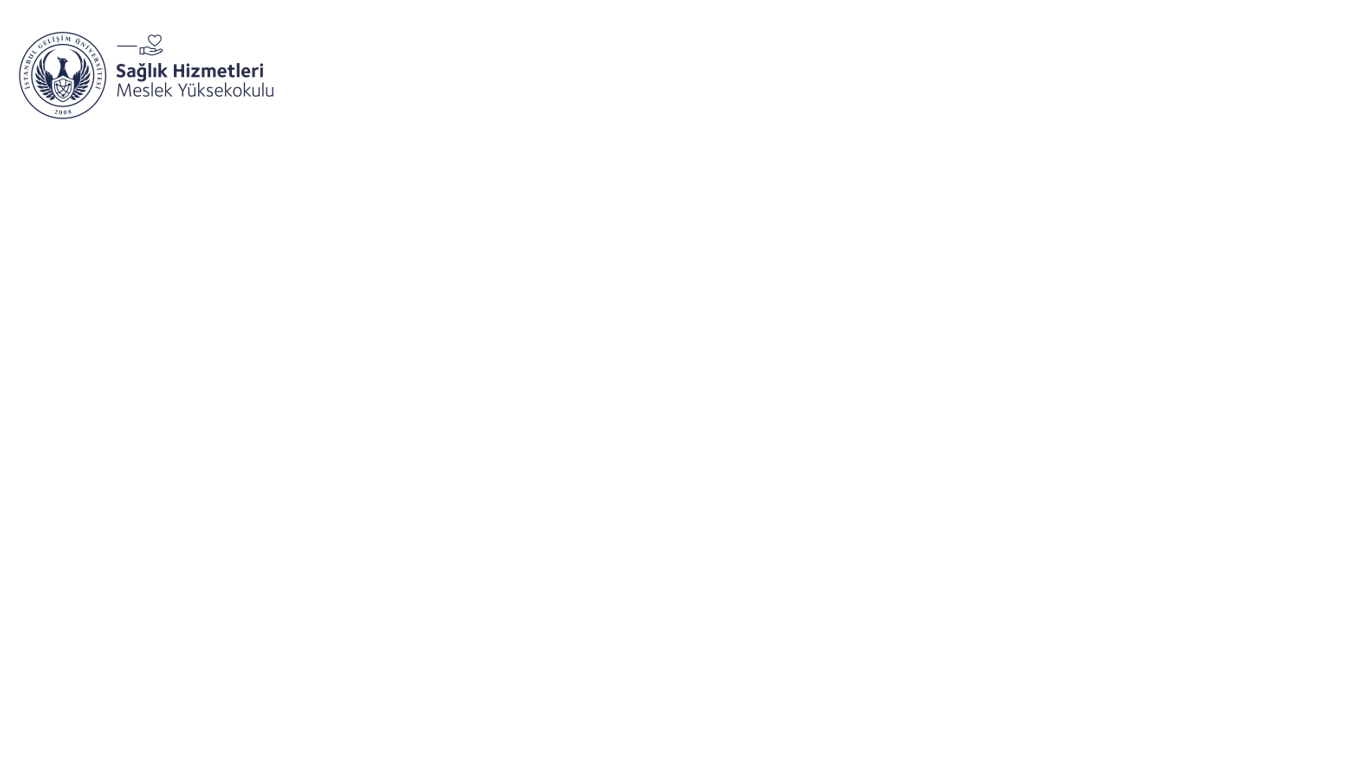 https://gelisim.edu.tr 										     https://shmyo.gelisim.edu.tr
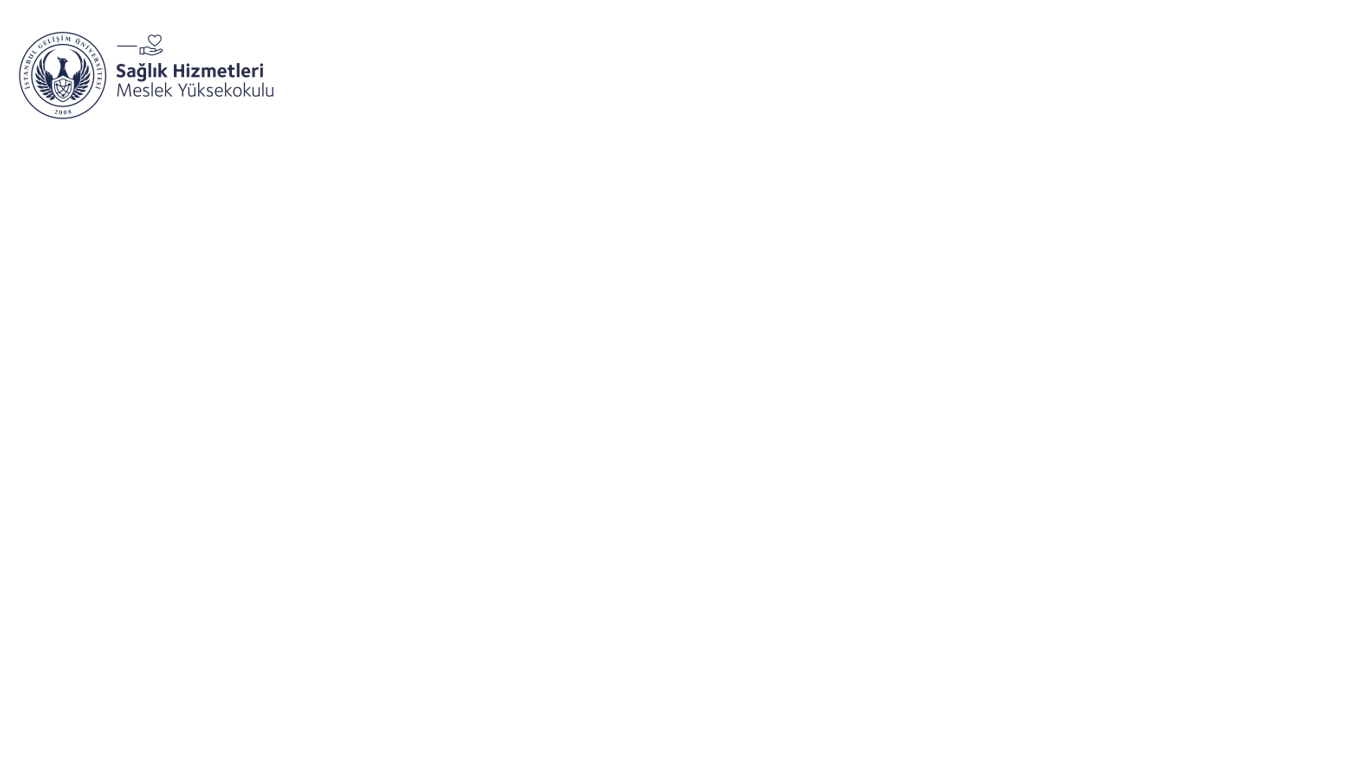 |       HAFTALIK ÖĞRENİM KAZANIMLARI     |
https://gelisim.edu.tr 										     https://shmyo.gelisim.edu.tr
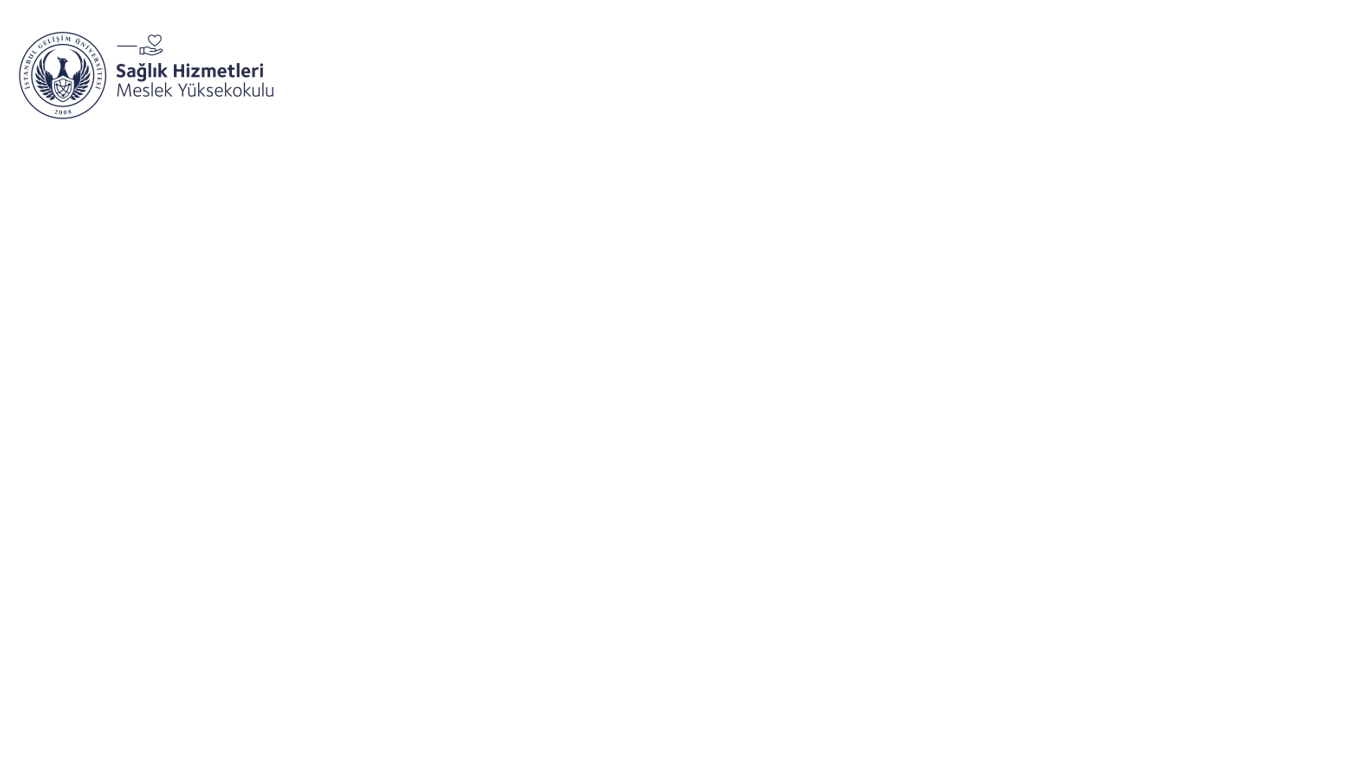 |     ÖNCEKİ DERS HAKKINDA  |
https://gelisim.edu.tr 										     https://shmyo.gelisim.edu.tr
|       GÜNLÜK AKIŞ   |
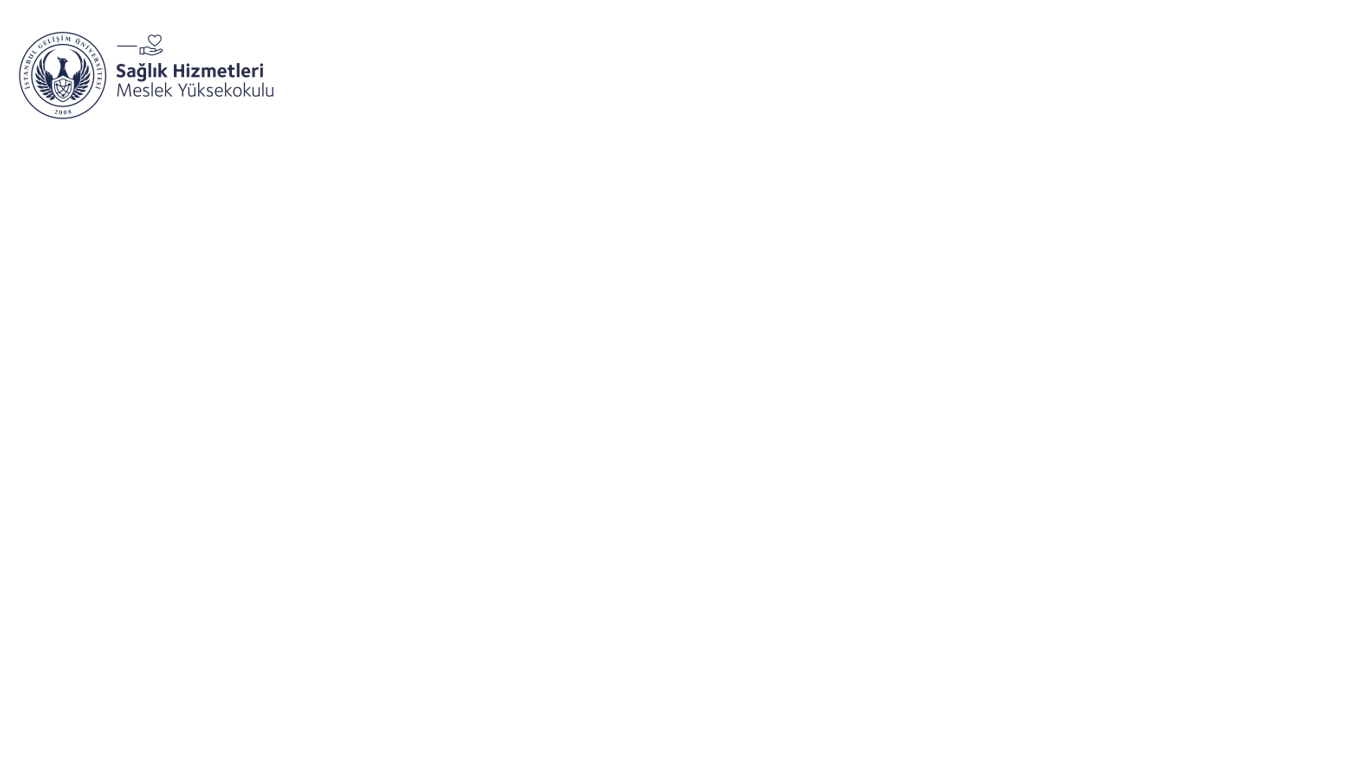 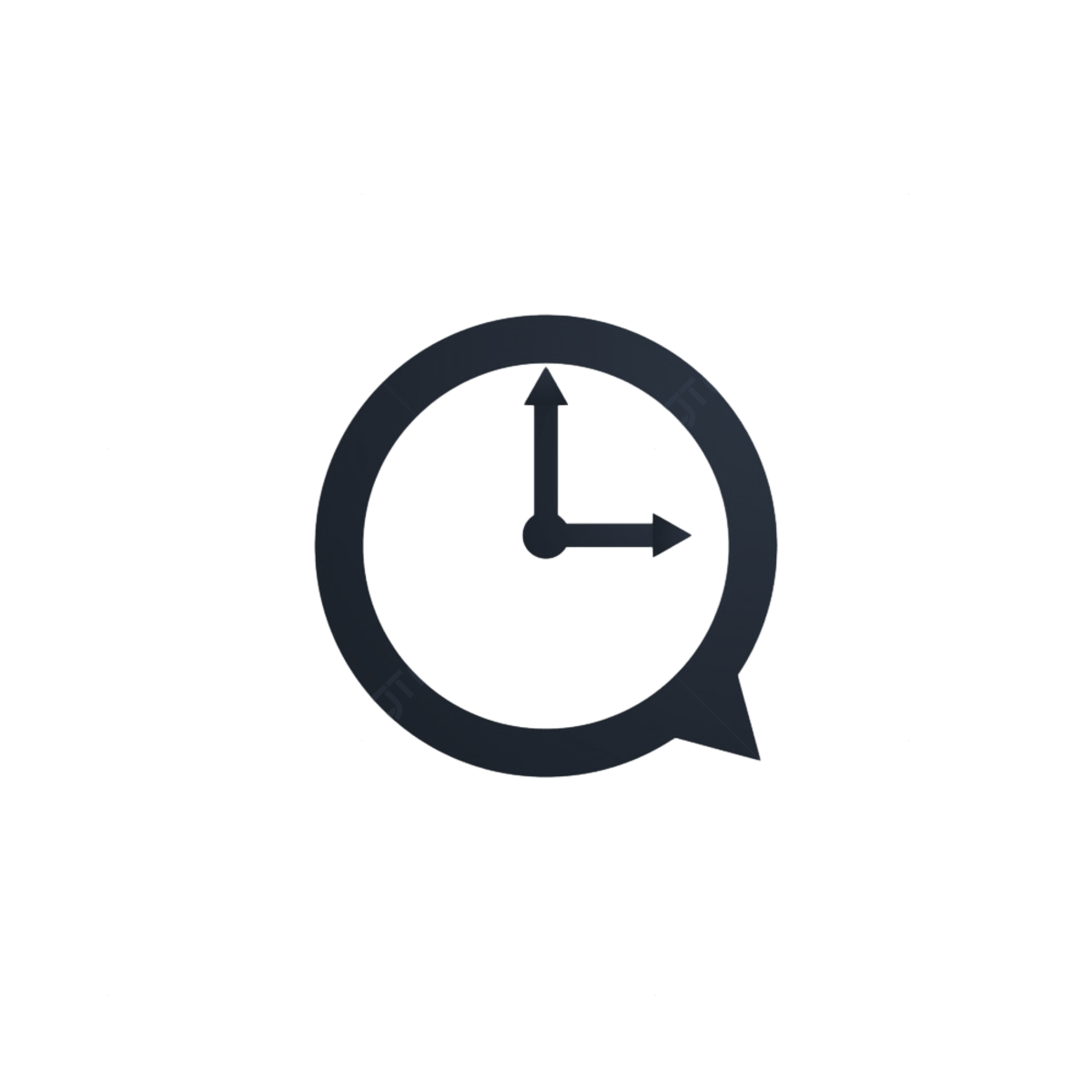 09.00-09.50/ 1. DERS
10.00-10.50/ 2. DERS
11.00-11.50/ 3. DERS
12.00-12.50/ 4. DERS
https://gelisim.edu.tr 										     https://shmyo.gelisim.edu.tr
|       BAŞLIK EKLEYİNİZ     |
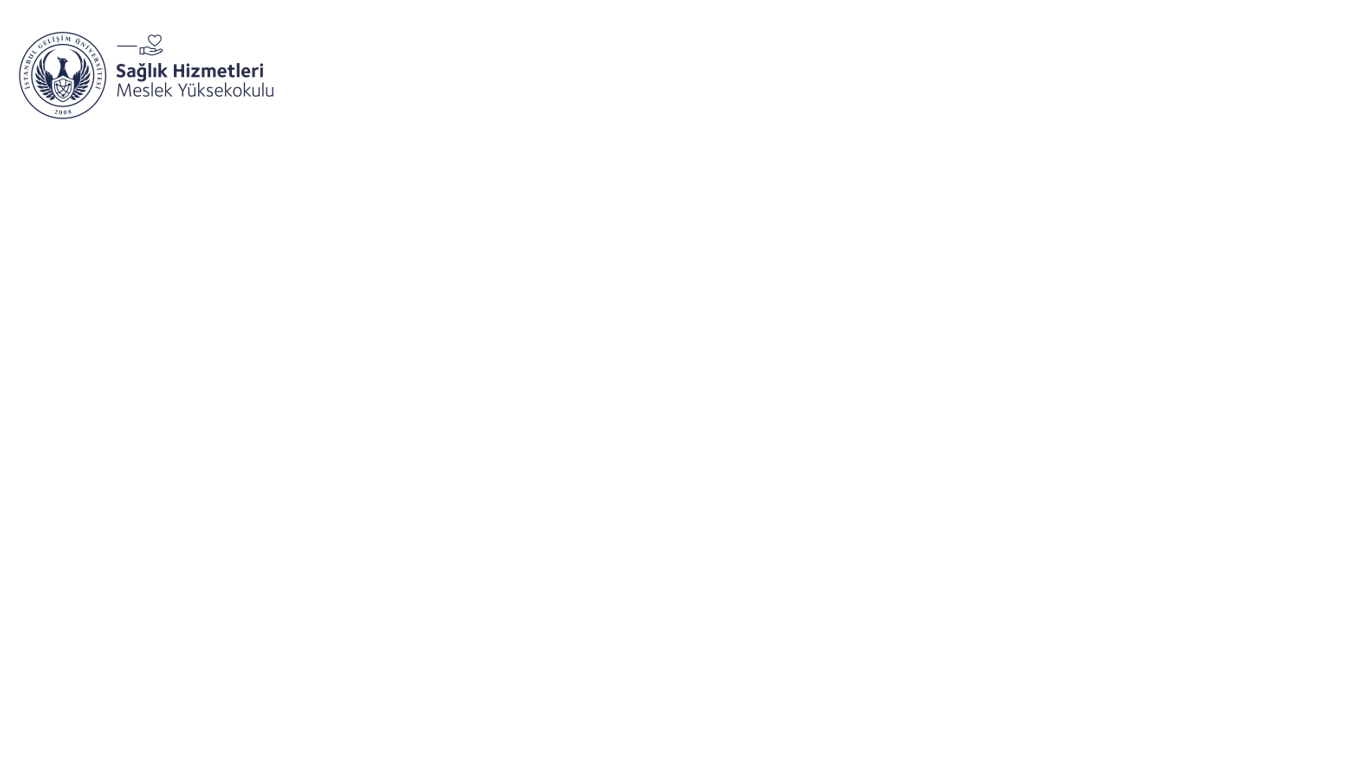 NOT: Bu kısımda öğretim elemanı, dersin derinliği/genişliği öğretim yöntem ve teknikleri konusunda serbesttir.
Öğretim elemanının kaç slaytta ders işleyeceği kararı kendisine aittir. 
Örneğin; görsel-işitsel öğelerle ders işlenebilir, bu kısımda kaynak-erişim bilgisi belirtilmek suretiyle ders bir kitap/makale üzerinden de anlatılabilir.
https://gelisim.edu.tr 										     https://shmyo.gelisim.edu.tr
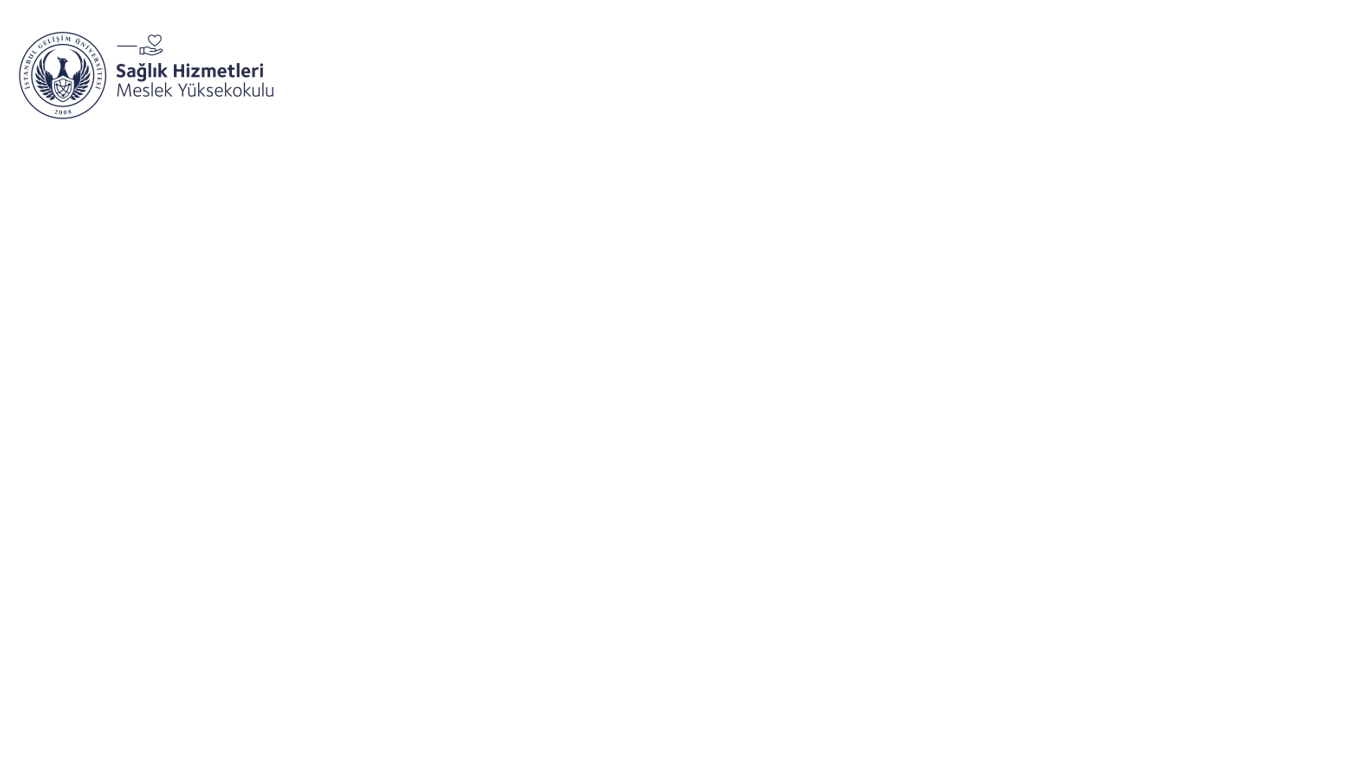 NOT: Bu kısımda öğretim elemanı, dersin derinliği/genişliği öğretim yöntem ve teknikleri konusunda serbesttir.
Öğretim elemanının kaç slaytta ders işleyeceği kararı kendisine aittir.
Örneğin; görsel-işitsel öğelerle ders işlenebilir, bu kısımda kaynak-erişim bilgisi belirtilmek suretiyle ders bir kitap/makale üzerinden de anlatılabilir.
https://gelisim.edu.tr 										     https://shmyo.gelisim.edu.tr
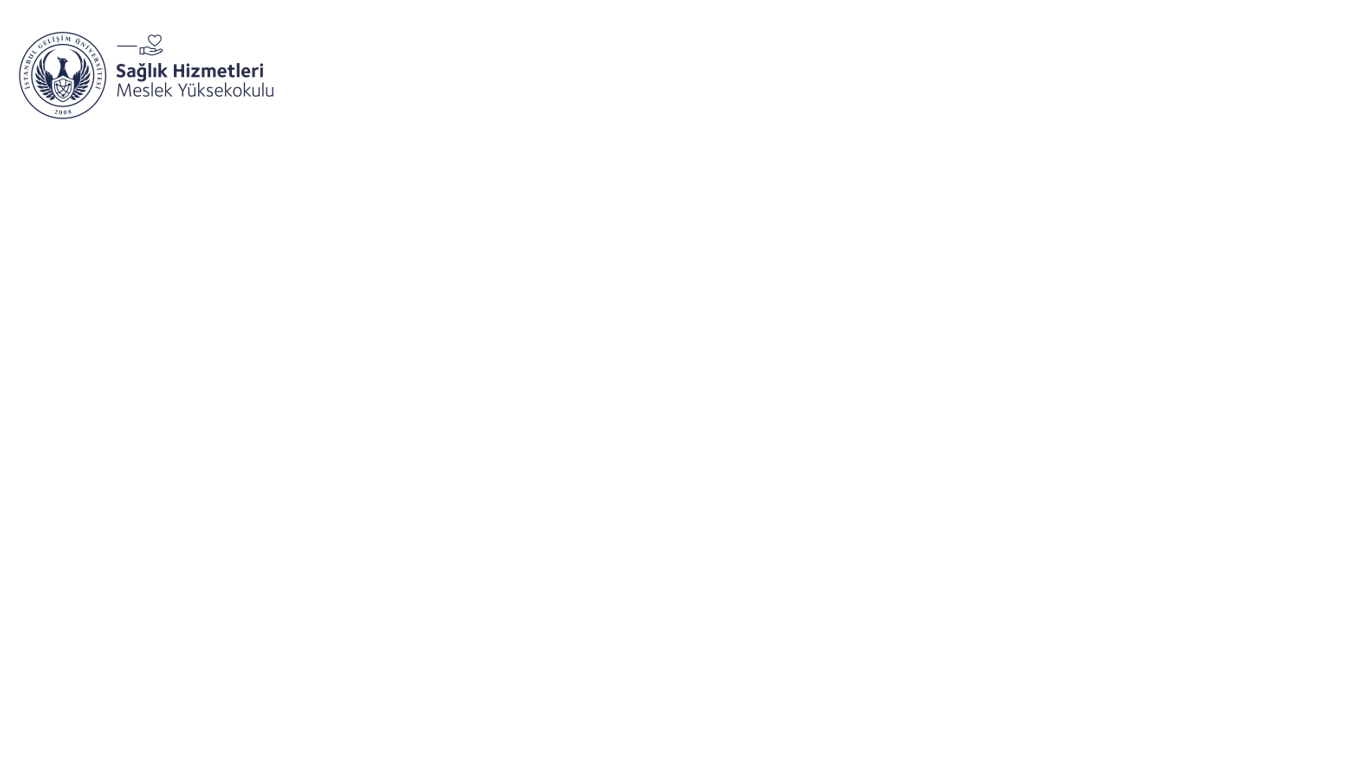 NOT: Bu kısımda öğretim elemanı, dersin derinliği/genişliği öğretim yöntem ve teknikleri konusunda serbesttir.
Öğretim elemanının kaç slaytta ders işleyeceği kararı kendisine aittir. 
Örneğin; görsel-işitsel öğelerle ders işlenebilir, bu kısımda kaynak-erişim bilgisi belirtilmek suretiyle ders bir kitap/makale üzerinden de anlatılabilir.
https://gelisim.edu.tr 										     https://shmyo.gelisim.edu.tr
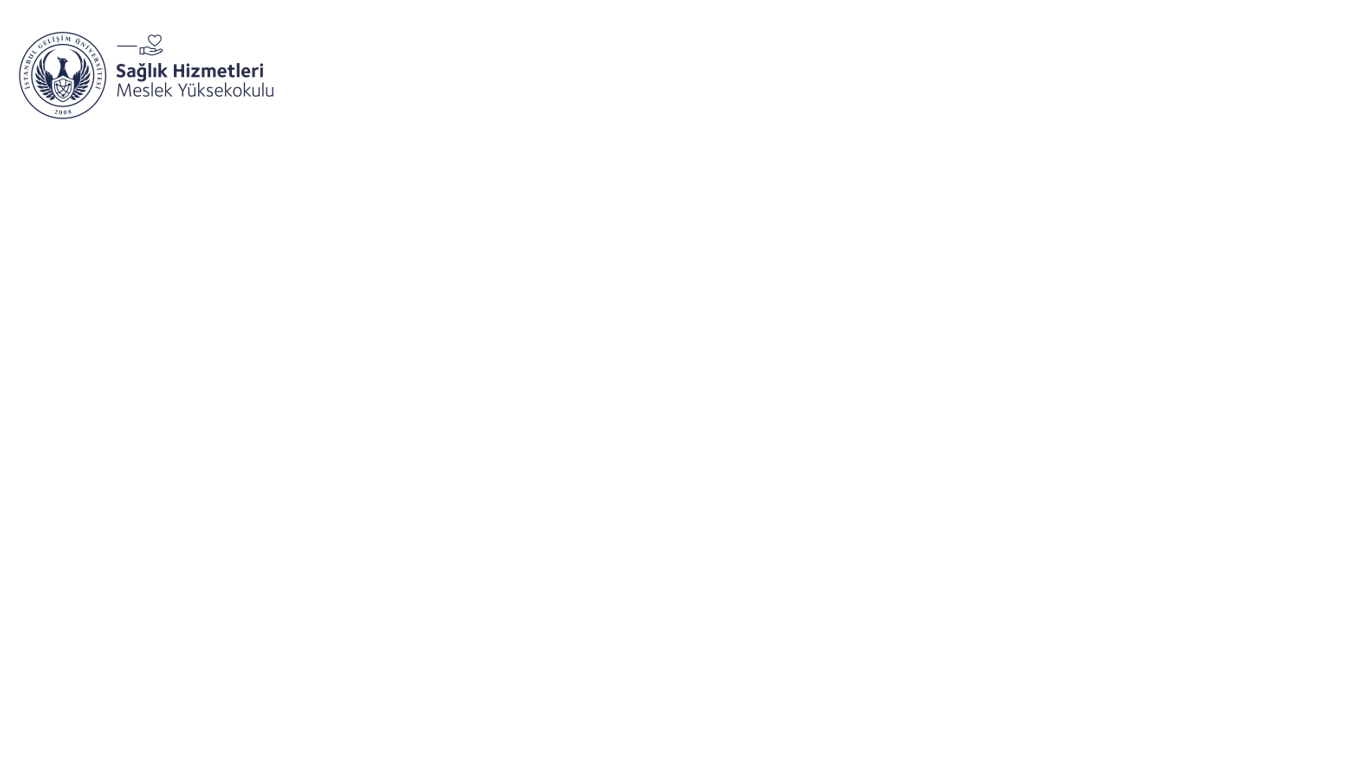 Sabit Logo
Bu slaytları sağ tuş>> slayt çoğalt ile çoğaltarak ilerlerseniz tüm logoların boyutu ve yerinin sabit kalacağı slaytları kullanabileceksiniz.
https://gelisim.edu.tr 										     https://shmyo.gelisim.edu.tr
|       BUGÜN NELER ÖĞRENDİK  |
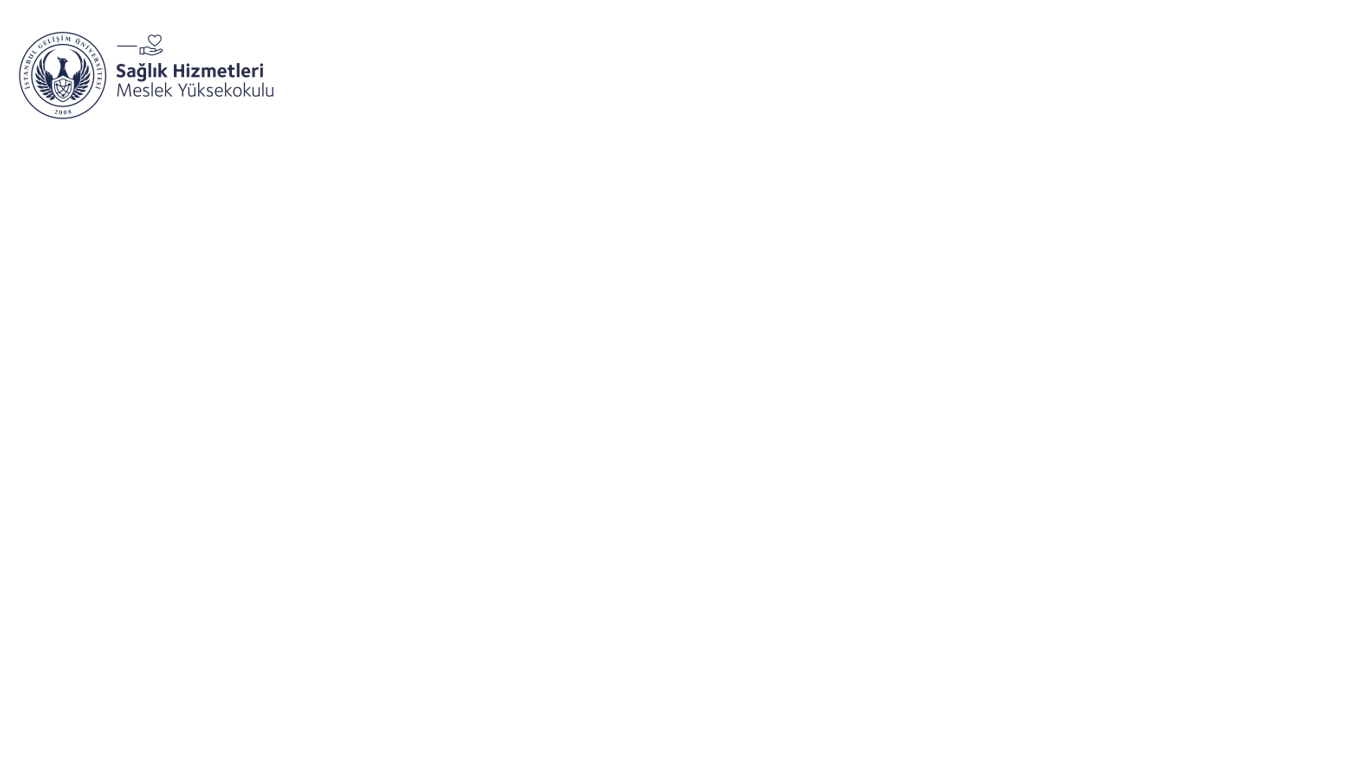 https://gelisim.edu.tr 										     https://shmyo.gelisim.edu.tr
|       SORU VE ÖNERİLER     |
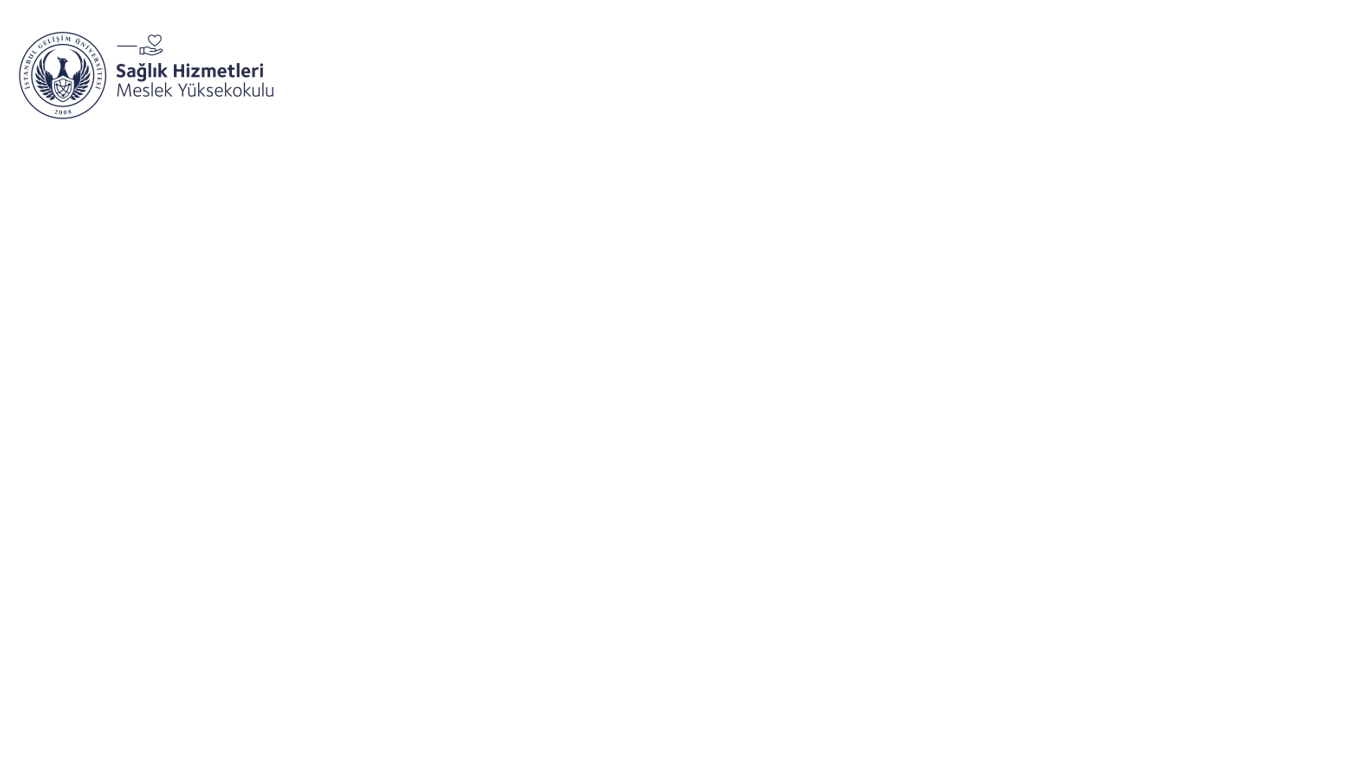 https://gelisim.edu.tr 										     https://shmyo.gelisim.edu.tr
|       ÖNERİLEN HAFTALIK ÇALIŞMALAR     |
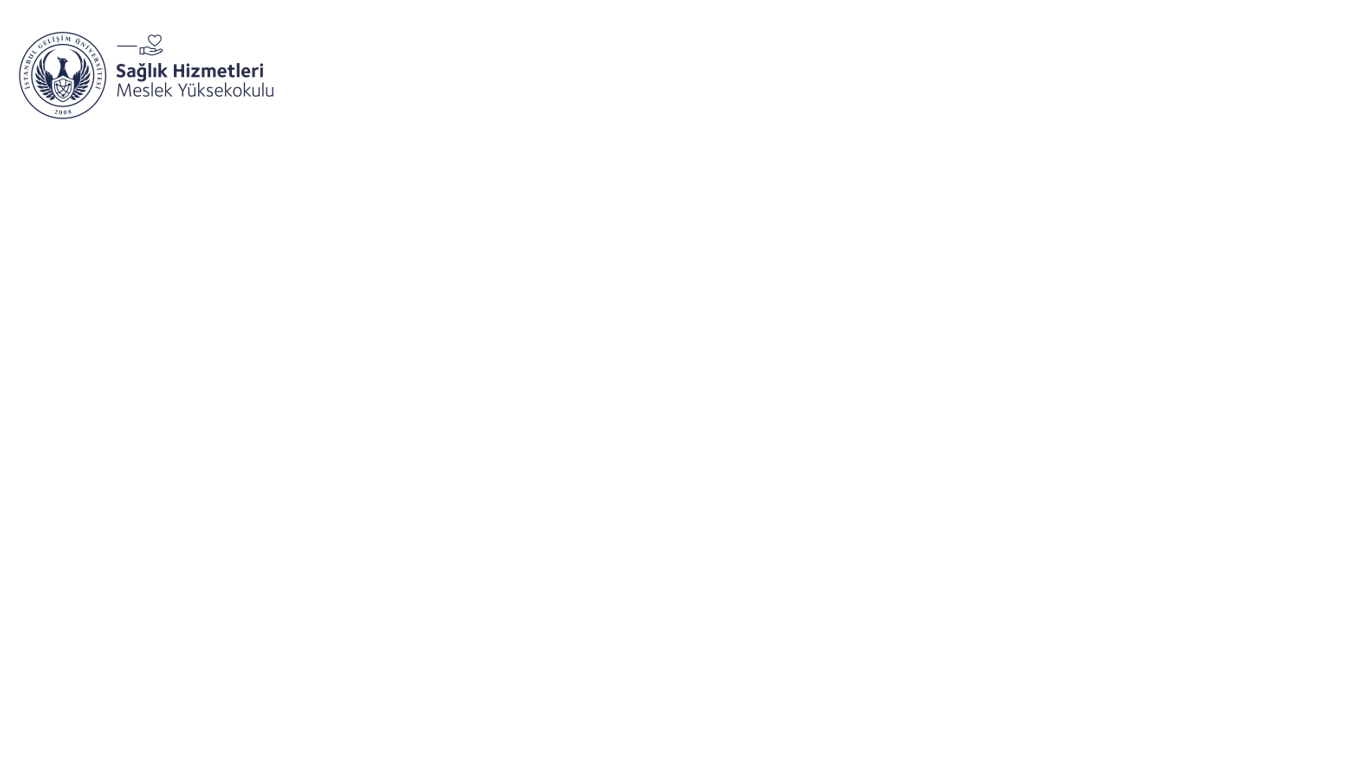 https://gelisim.edu.tr 										     https://shmyo.gelisim.edu.tr
|       KAYNAKÇA     |
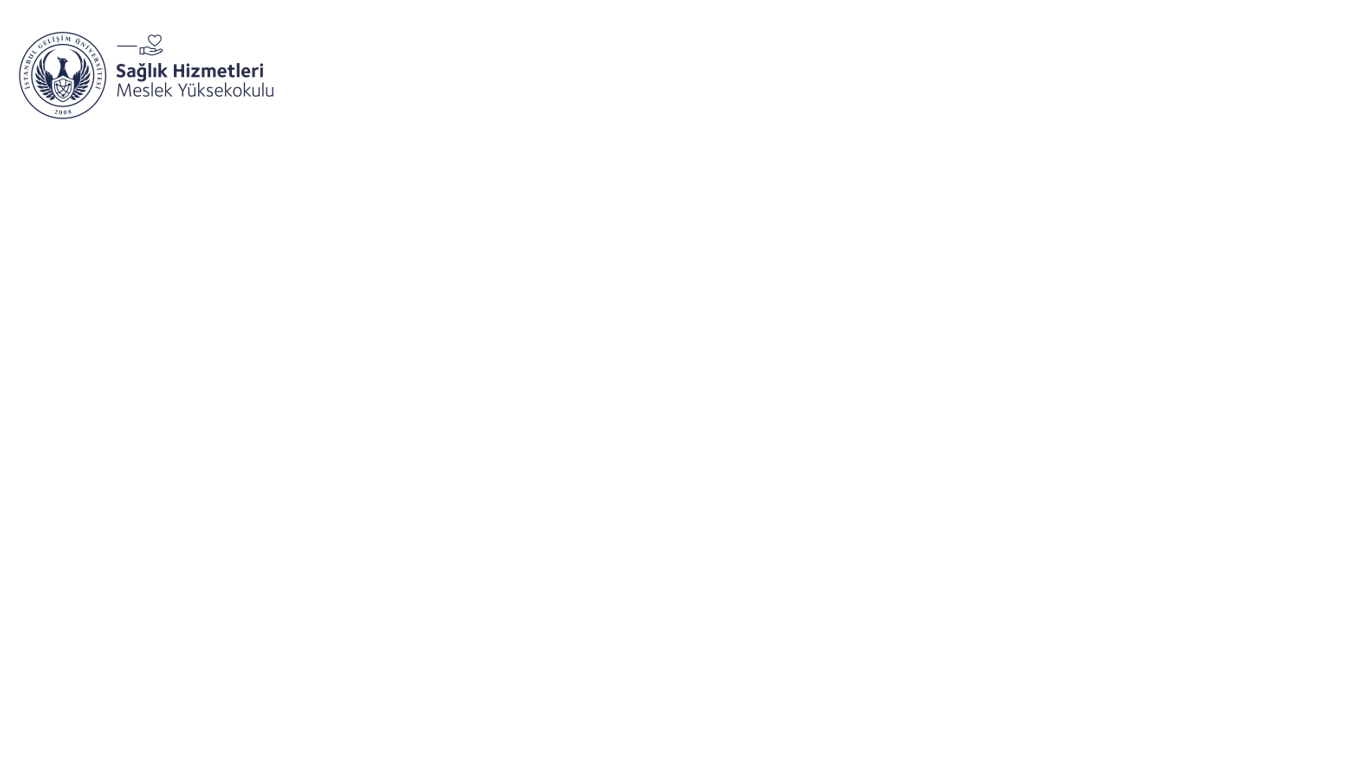 https://gelisim.edu.tr 										     https://shmyo.gelisim.edu.tr
|       BİR SONRAKİ DERS HAKKINDA   |
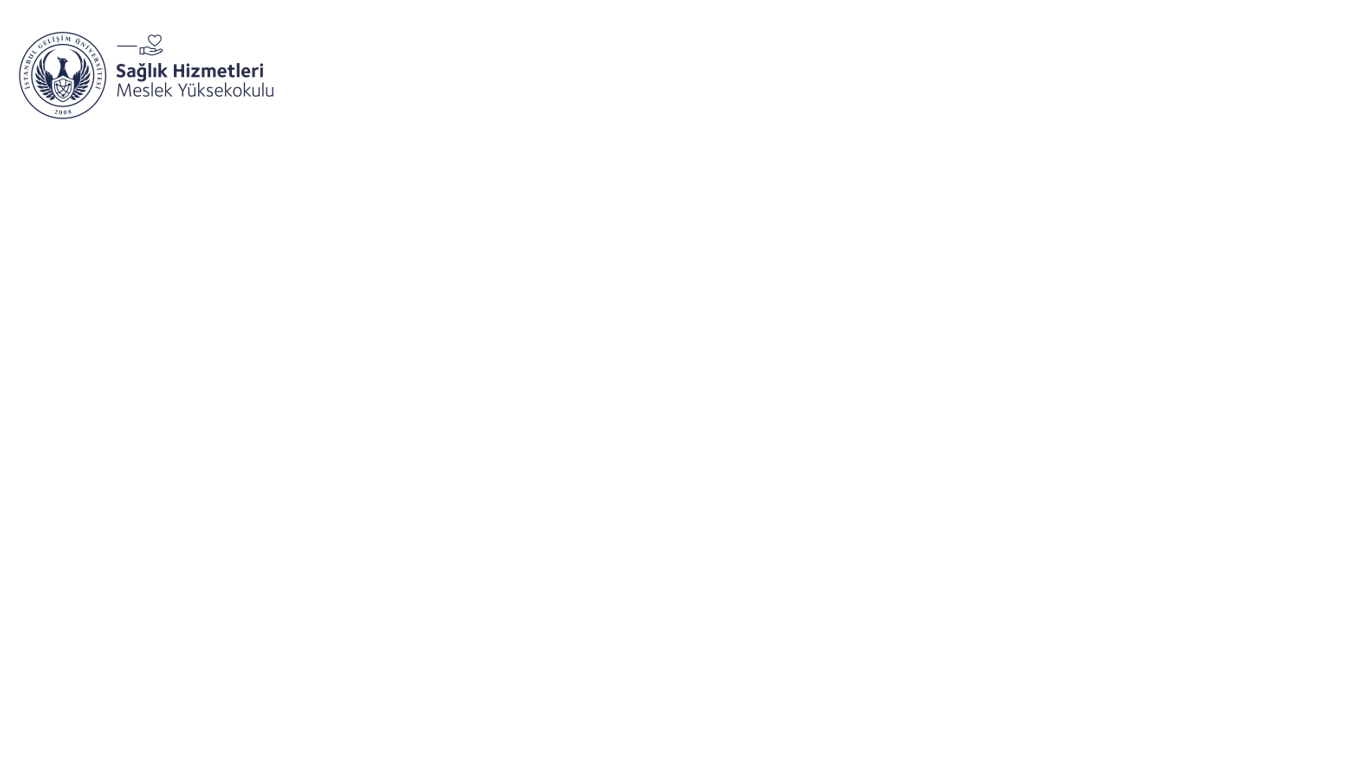 https://gelisim.edu.tr 										     https://shmyo.gelisim.edu.tr
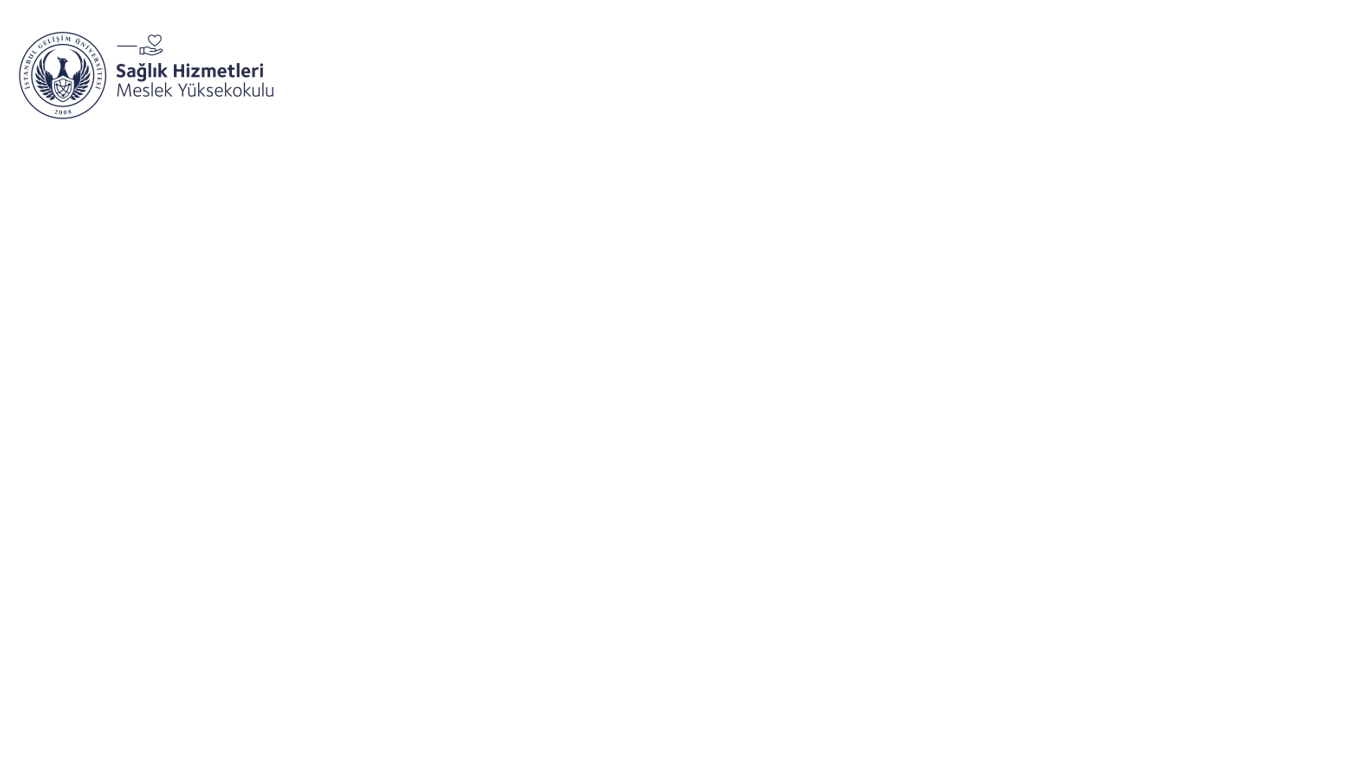 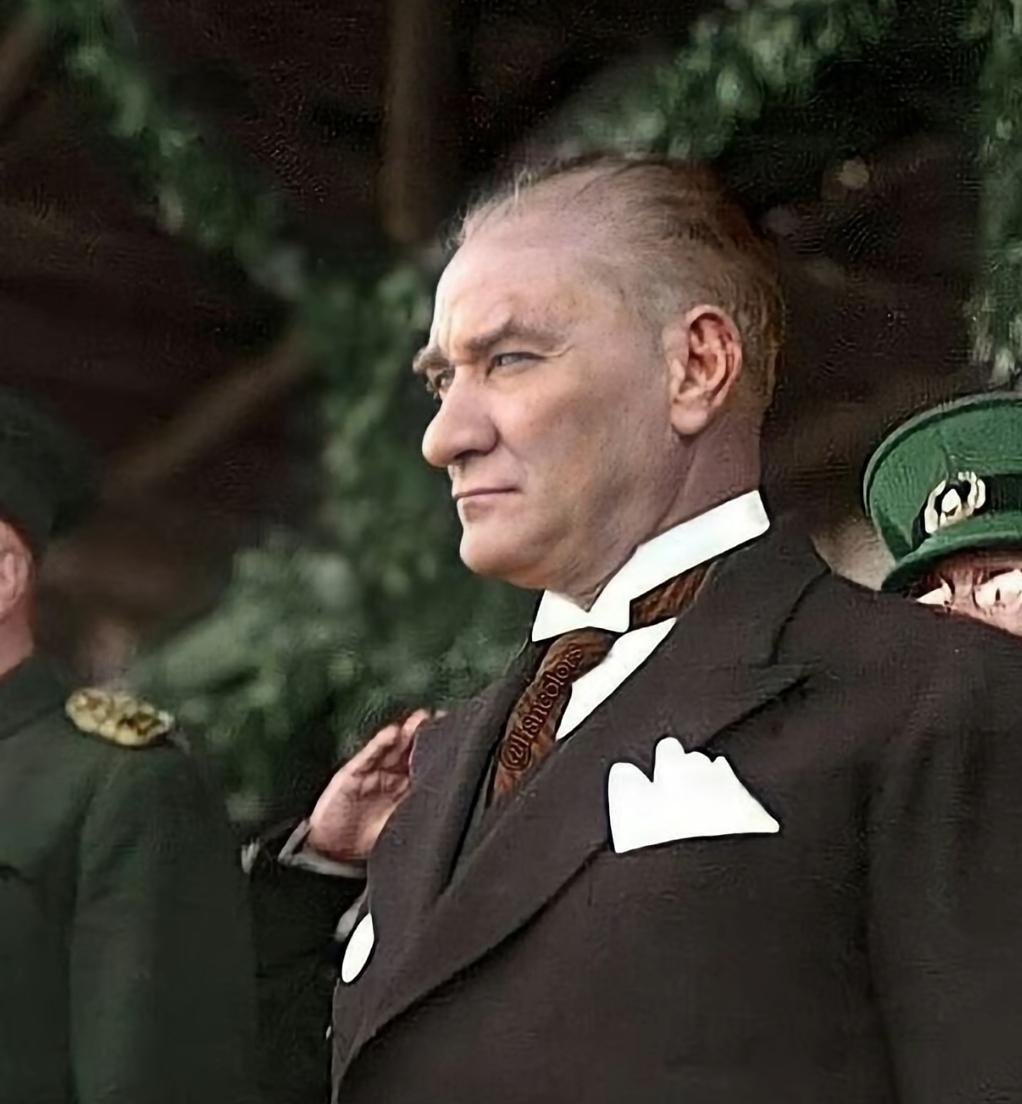 NOT: Her hafta için farklı olarak ATATÜRK’ten bir deyiş eklenebilir.
https://gelisim.edu.tr 										     https://shmyo.gelisim.edu.tr
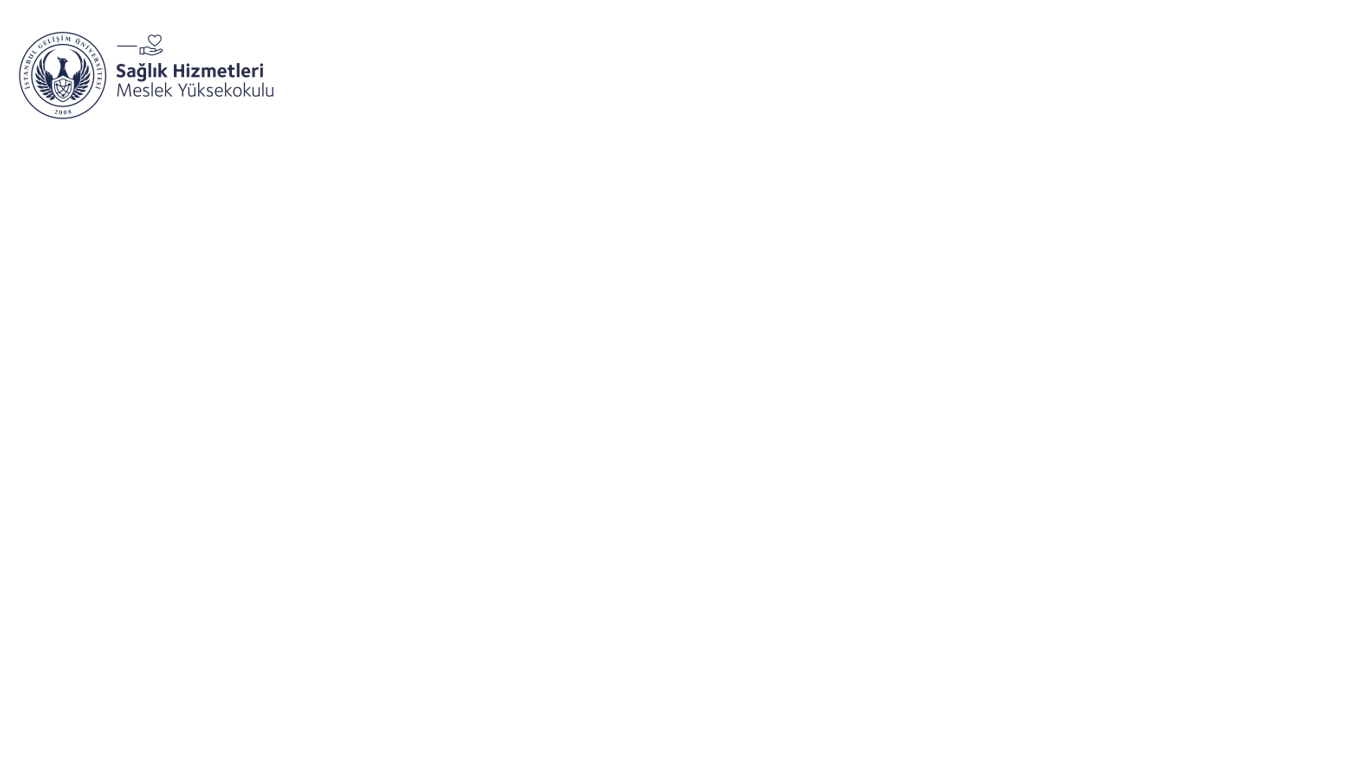 KATILIMINIZ İÇİN TEŞEKKÜRLER…
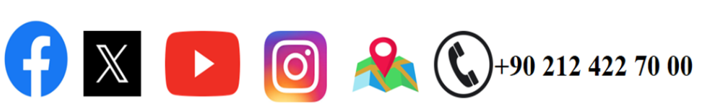 https://gelisim.edu.tr 										     https://shmyo.gelisim.edu.tr